DCS Strategy/framework presentation
Branch: 
Date: 17 August 2020
INTRODUCTION
Problem Statement

Legislative requirements

Background information
2
PILLARS / KEY FOCUS AREAS
Explain the content and structure of the framework/ strategy
3
INTENDED OUTCOMES OF THE STRATEGY
What do you wish to achieve

How will this contribute to the institutional 5 year Strategic Plan (and Vision 2068)
4
CRITICAL SUCCESS FACTORS TO MEET TARGET
What are the dependencies and requirements to deliver on the target as contained in the APP
5
PROGRESS TO DATE ON THE STRATEGY DEVELOPMENT
Summarise work already completed

Indicate what you have done for the development of the Strategy (not the implementation thereof).  For example you may have drafted a TOR to consulted with Stakeholders or developed a 1st Draft Strategy
6
RISK MANAGEMENT
Provide a summary of the risks and mitigation factors related to the delivery and implementation of the Strategy
7
PROJECT PLAN TO FINALISE THE STRATEGY
What activities need to be completed between Q2 and Q4.  List these and provide timelines

Explain what you need to do (process to follow) to get the strategy approved by the end of Q4 and what goes into each quarter.

Quarter 3: Consultation with MANCO on first draft strategy, or other critical steps that are in the process.
8
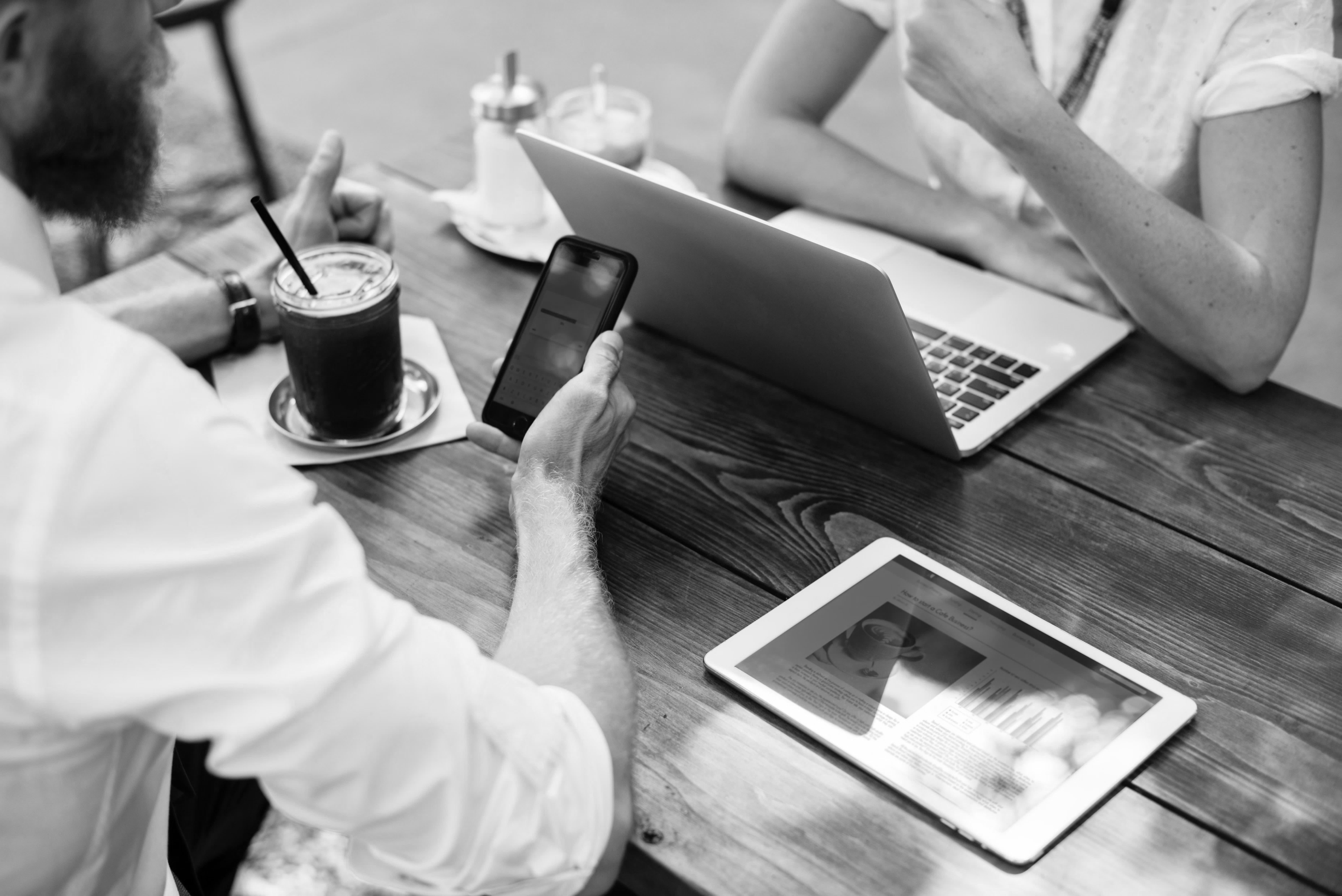 Department of Correctional Services (DCS)
Head Office: Correctional Services
124 WF Nkomo Street
WF Nkomo & Sophie De Bruyn Streets
Pretoria Central
Private Bag X136
Pretoria
0001
Website: http://www.dcs.gov.za
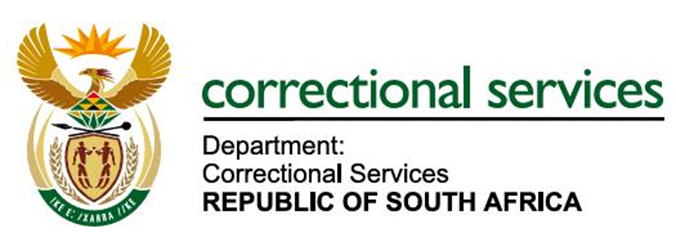